BÉ HỌC TIẾNG ANH QUA “TIMELINE DAILY”
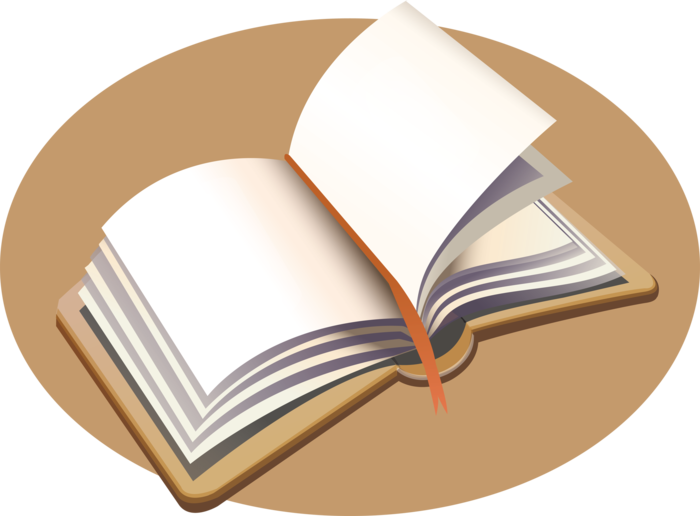 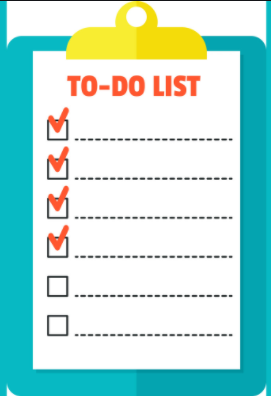 DAILY ROUTINES
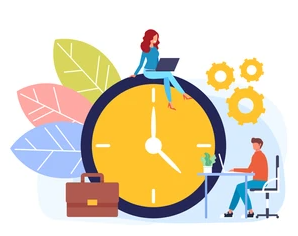 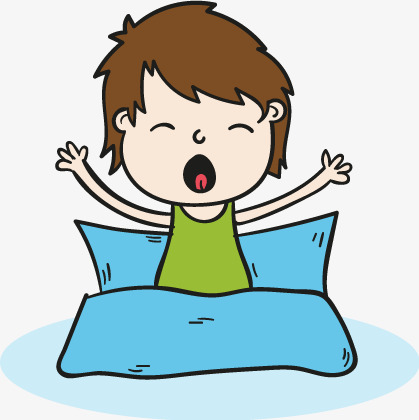 have breakfast
wake up
go to bed
6:00
half-past six
I usually __________
at _______________
wake up
twenty to six
six o’clock
Six o’clock
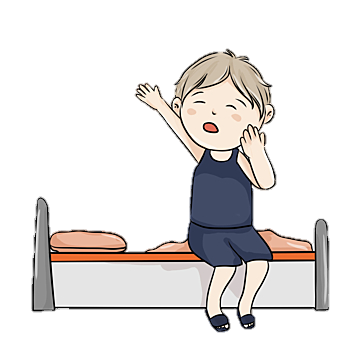 wake up
go to bed
get up
6:05
quarter past eight
I __________
at _______________
get up
six past five
six past five
twenty to nine
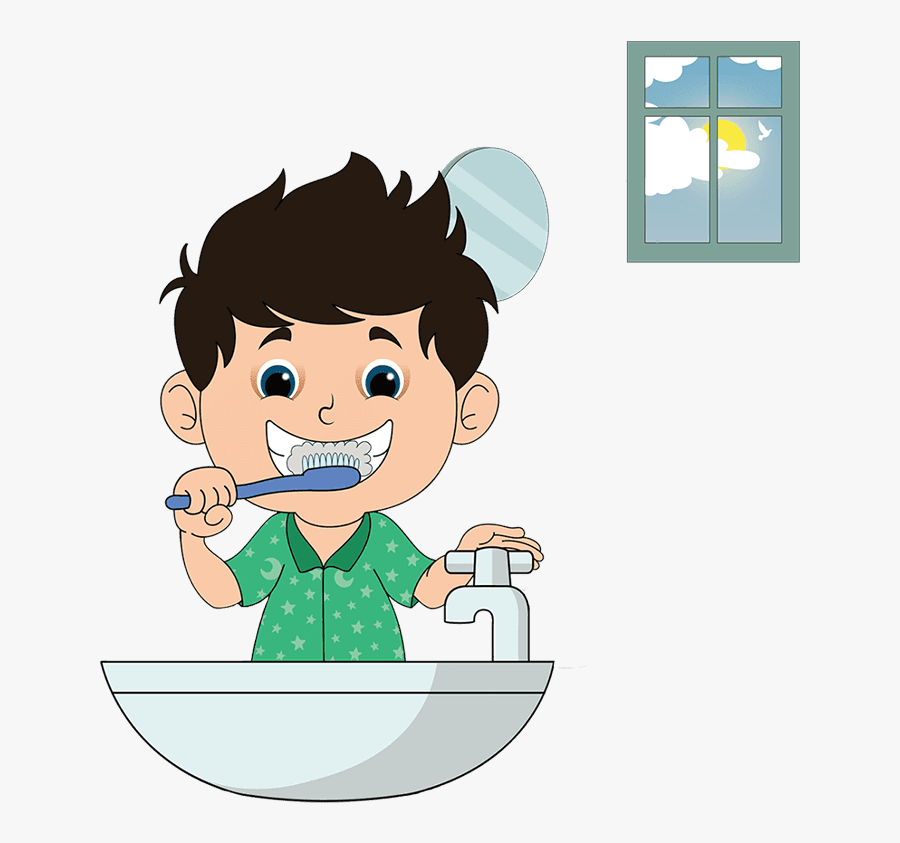 brush my teeth
wash my face
6:10
comb my hair
I ______________
at _____________
six past ten
brush my teeth
nine o’clock
six past ten
quarter to eight
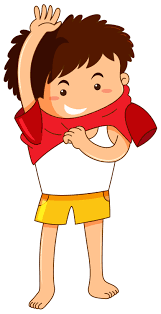 make my bed
get dressed
6:15
go to bed
half-past nine
I usually __________
at _______________
get dressed
quarter to six
quarter past six
quarter past six
6:20
have dinner
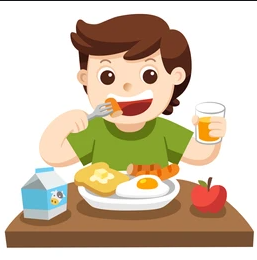 have lunch
have breakfast
quarter to eight
I usually ____________
with bread and milk
at _______________
have breakfast
twenty past six
twenty past six
quarter to nine
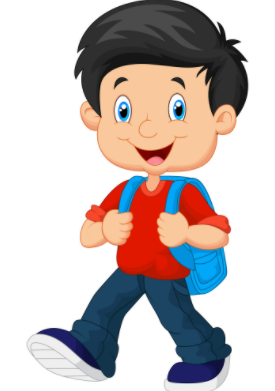 go to school
go home
6:30
take a walk
ten to eight
I ____________
at ____________
go to school
quarter to nine
half past six
half past six
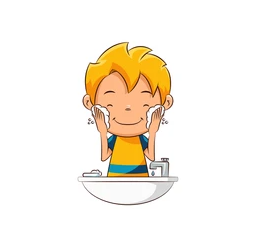 brush my teeth
wash my face
wash my hands
19:00
three o’clock
I sometimes 
____________
at _______________
wash my face
six o’clock
nineteen o’clock
nine o’clock
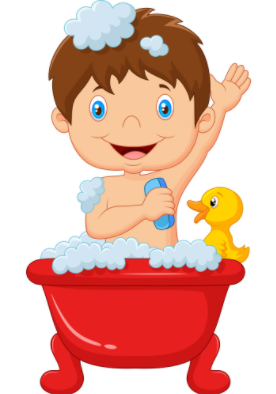 wash my face
have a bath
19:05
have a shower
eight o’clock
I ______________
at _____________
have a shower
nineteen past eight
nineteen past eight
five to eight
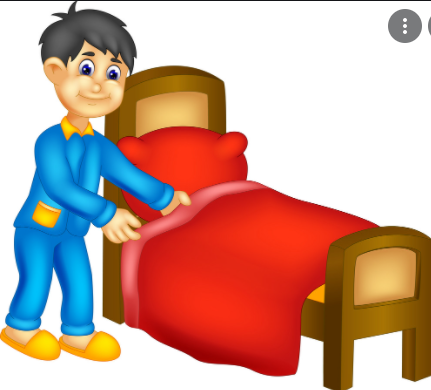 get up
22:30
wake up
go to bed
half-past six
I sometimes ________
at _______________
go to bed
half-past twenty
half-past twenty
six o’clock
EXIT